Minimalistic Newsletter
Here is the start of the presentation
How to Use This Presentation
Google Slides
PowerPoint
Canva
Click on the "Google Slides" button below this presentation preview. 
Click on "Make a copy."
Start editing your presentation.
You need to sign in to your Google account.
Click on the "PowerPoint" button below this presentation preview. 
Start editing your presentation.
Download and install the fonts used in this presentation as listed on the next page.
Click on the "Canva" button under this presentation preview. 
Start editing your presentation.
You need to sign in to your Canva account.
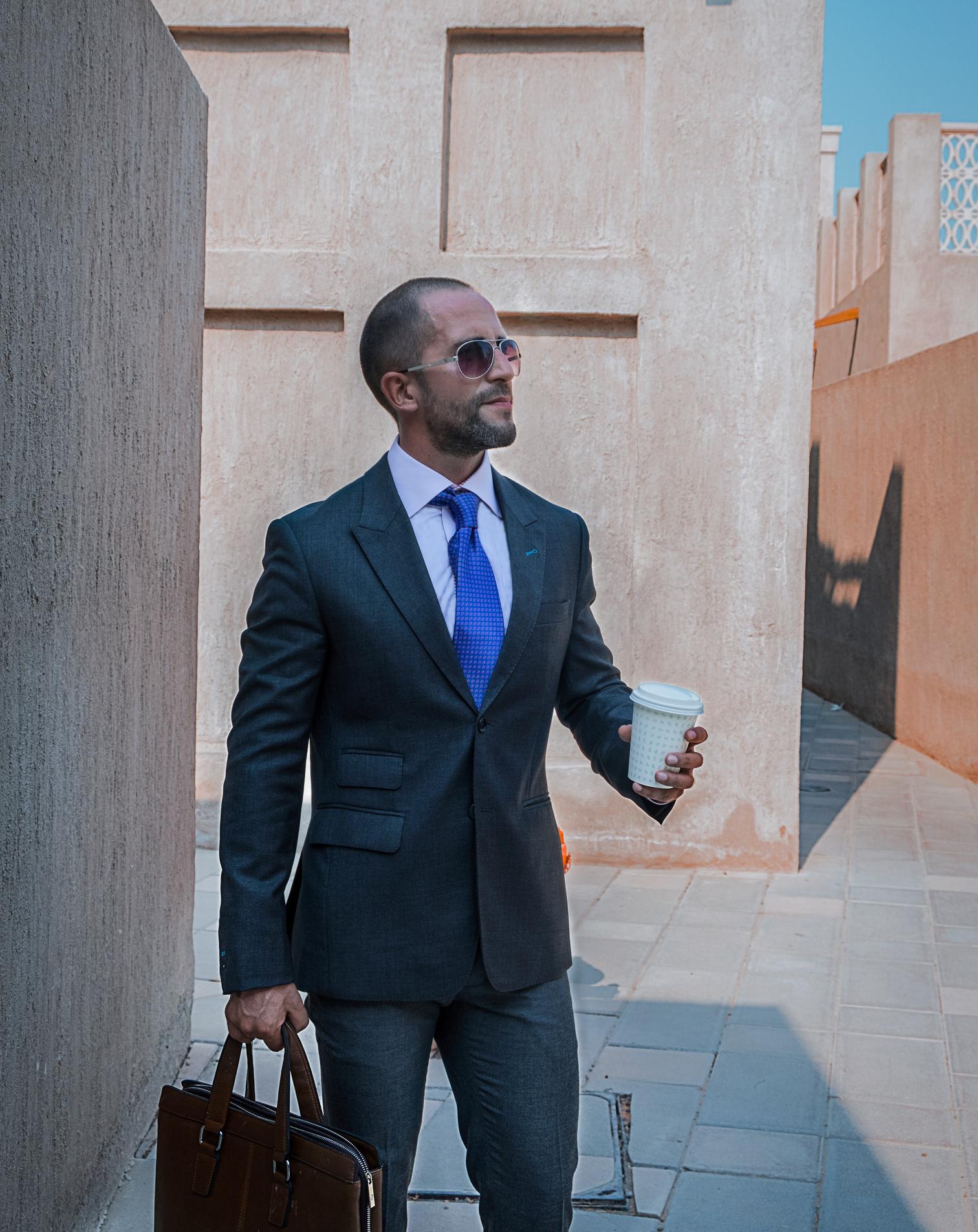 Announcement
I'm Rain, and I'll be sharing with you my beautiful ideas. 
Follow me at @reallygreatsite to learn more.
Write an agenda here.
Write an agenda here.
Write an agenda here.
Write an agenda here.
Write an agenda here.
Add an Agenda Page
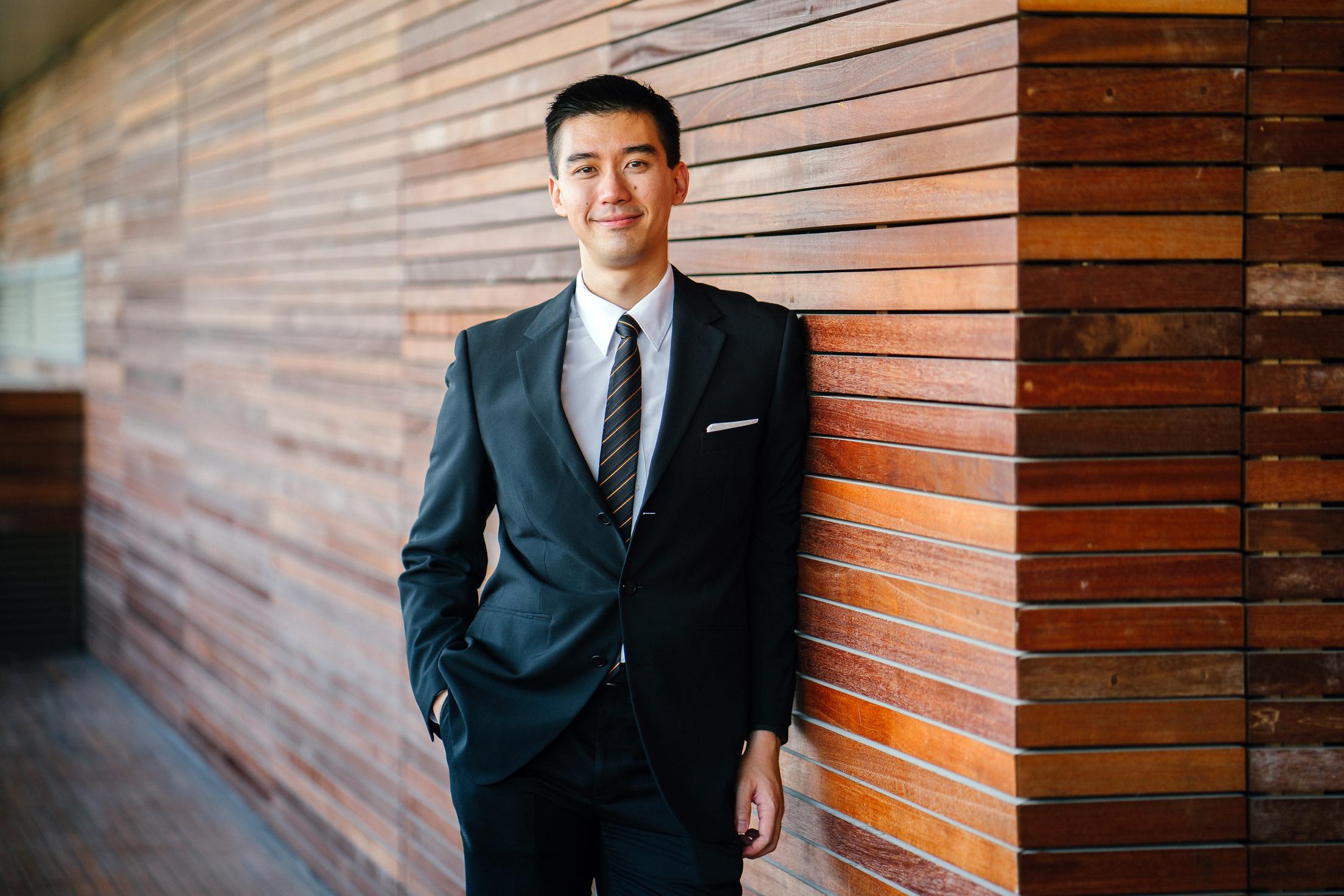 Table of contents
01
02
03
Amazing announcement 
for an upcoming event?
Amazing announcement 
for an upcoming event?
Amazing announcement 
for an upcoming event?
04
05
06
Amazing announcement 
for an upcoming event?
Amazing announcement 
for an upcoming event?
Amazing announcement 
for an upcoming event?
Add a main point
Add a main point
Add a main point
In dept
Elaborate on a personal detail you want 
to share
Elaborate on a personal detail you want 
to share
Elaborate on a personal detail you want 
to share
01
Announcements
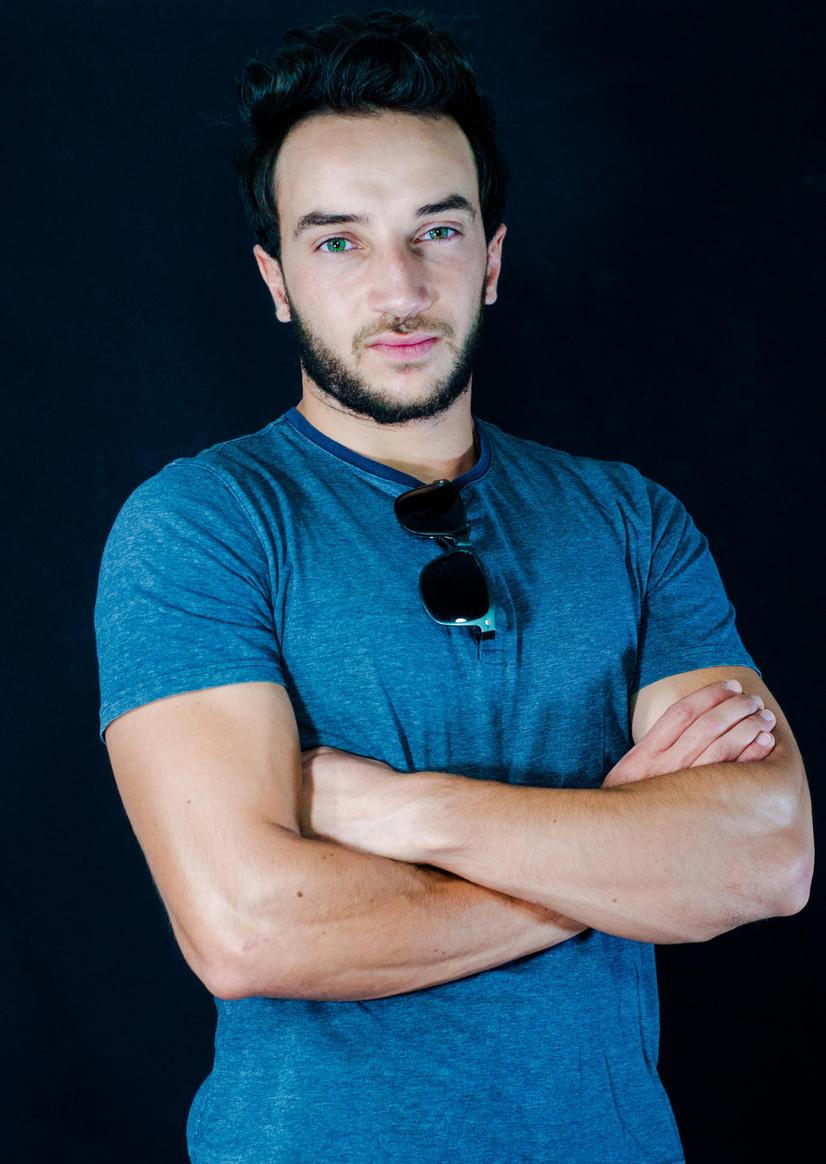 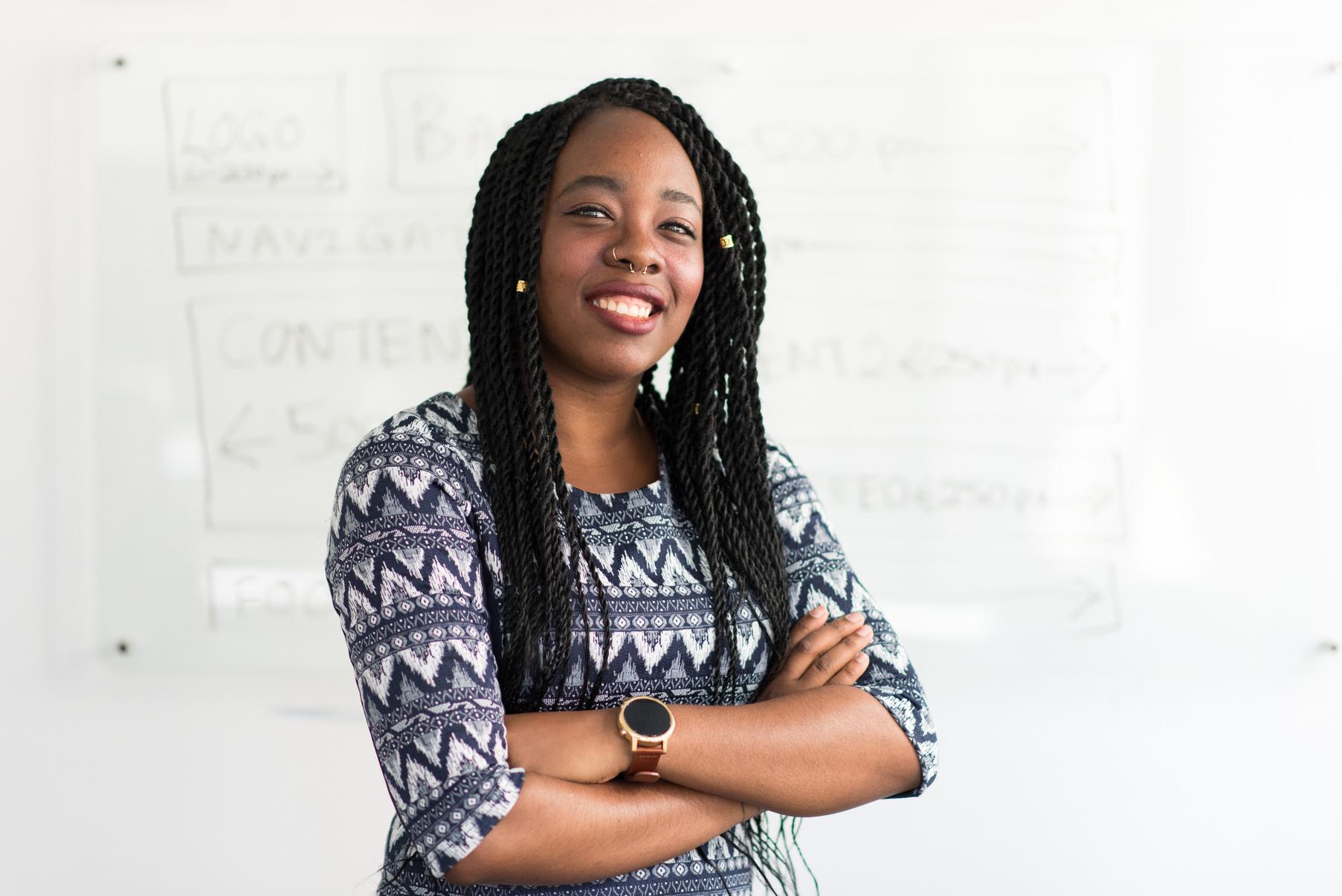 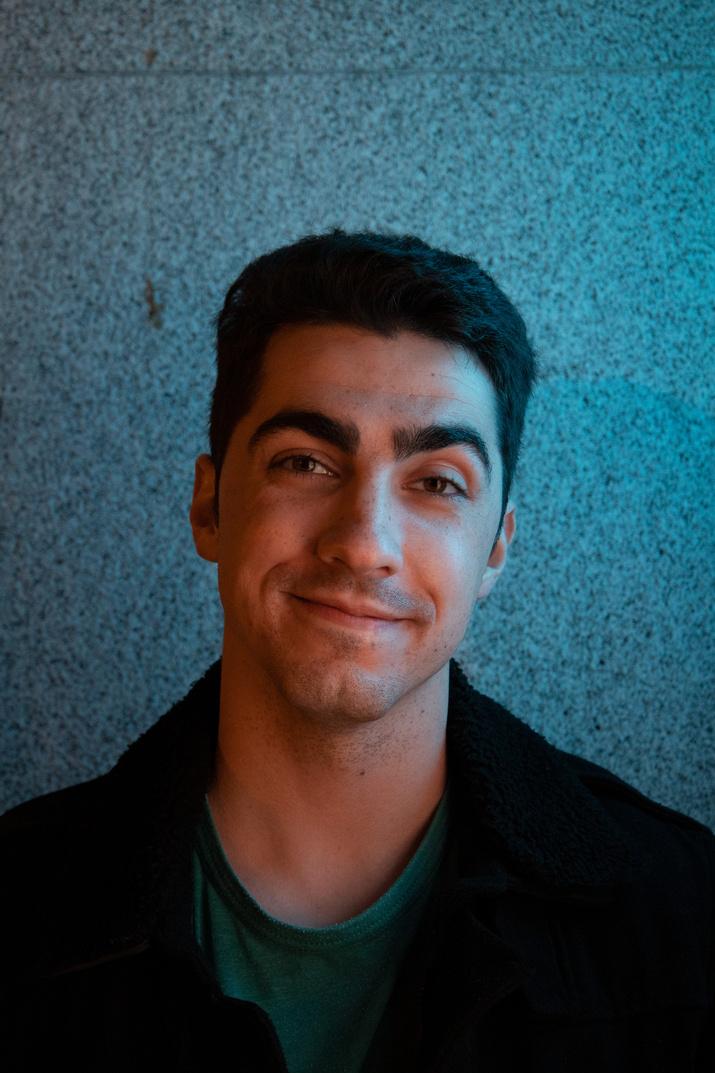 03
02
Amazing announcement for an upcoming event?
Amazing announcement for an upcoming event?
Amazing announcement for an upcoming event?
Big news!
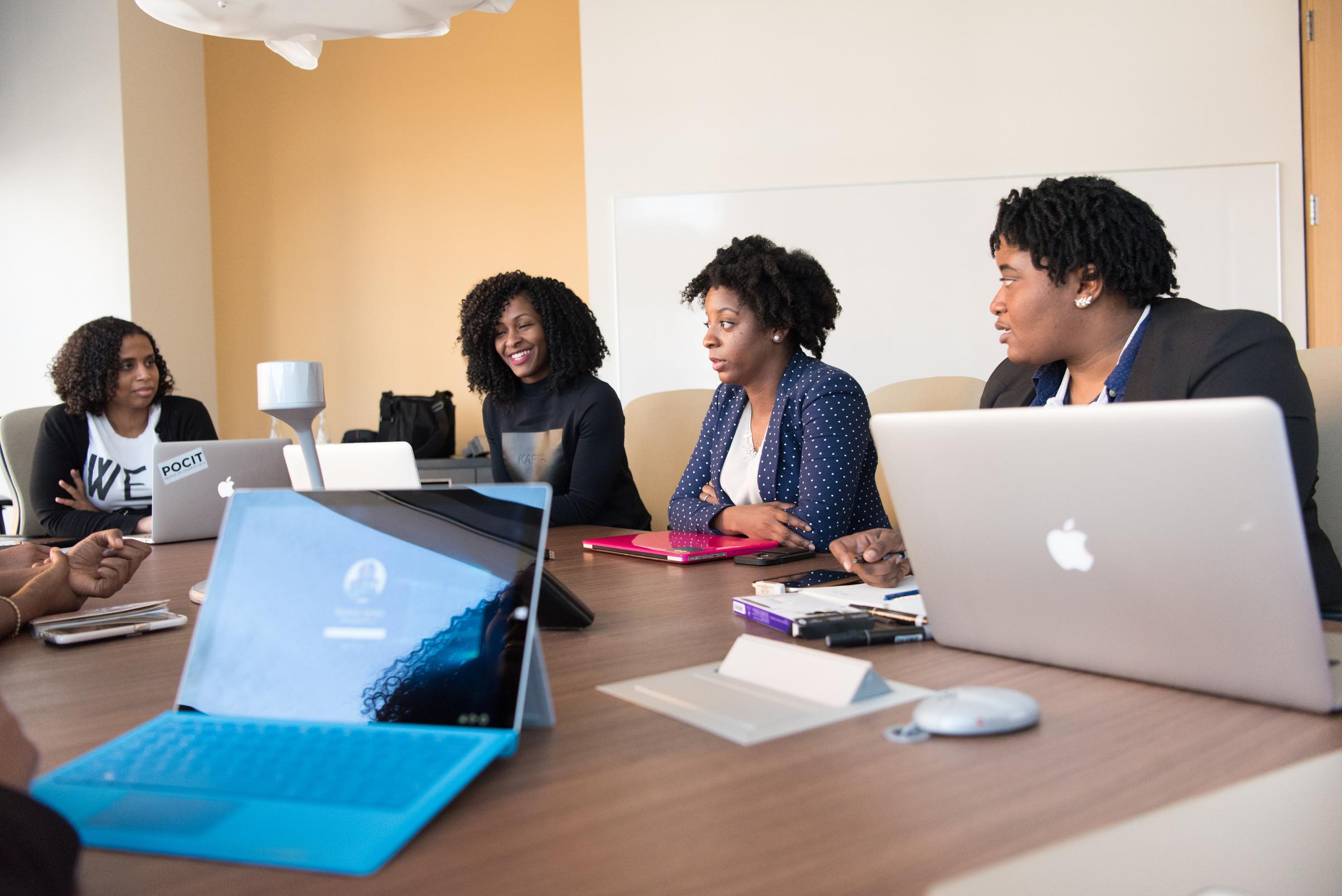 Key features
Add a main point
What do you do during your free time? Write them here!
Add a main point
What do you do during your free time? Write them here!
Add a main point
What do you do during your free time? Write them here!
Add a main point
What do you do during your free time? Write them here!
Add a main point
What do you do during your free time? Write them here!
Add a main point
What do you do during your free time? Write them here!
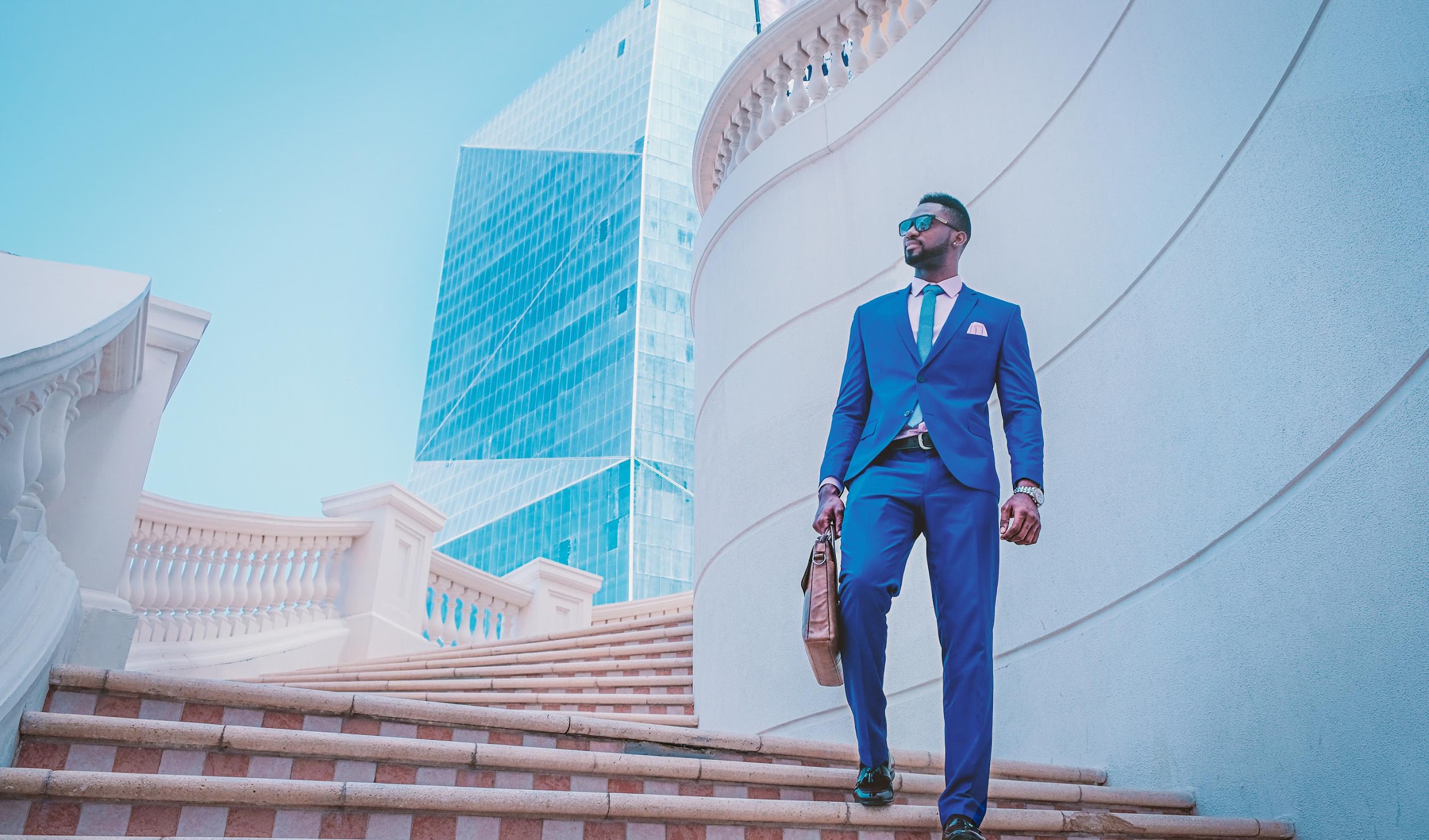 Big launches
Elaborate your ideas
Awesome launch
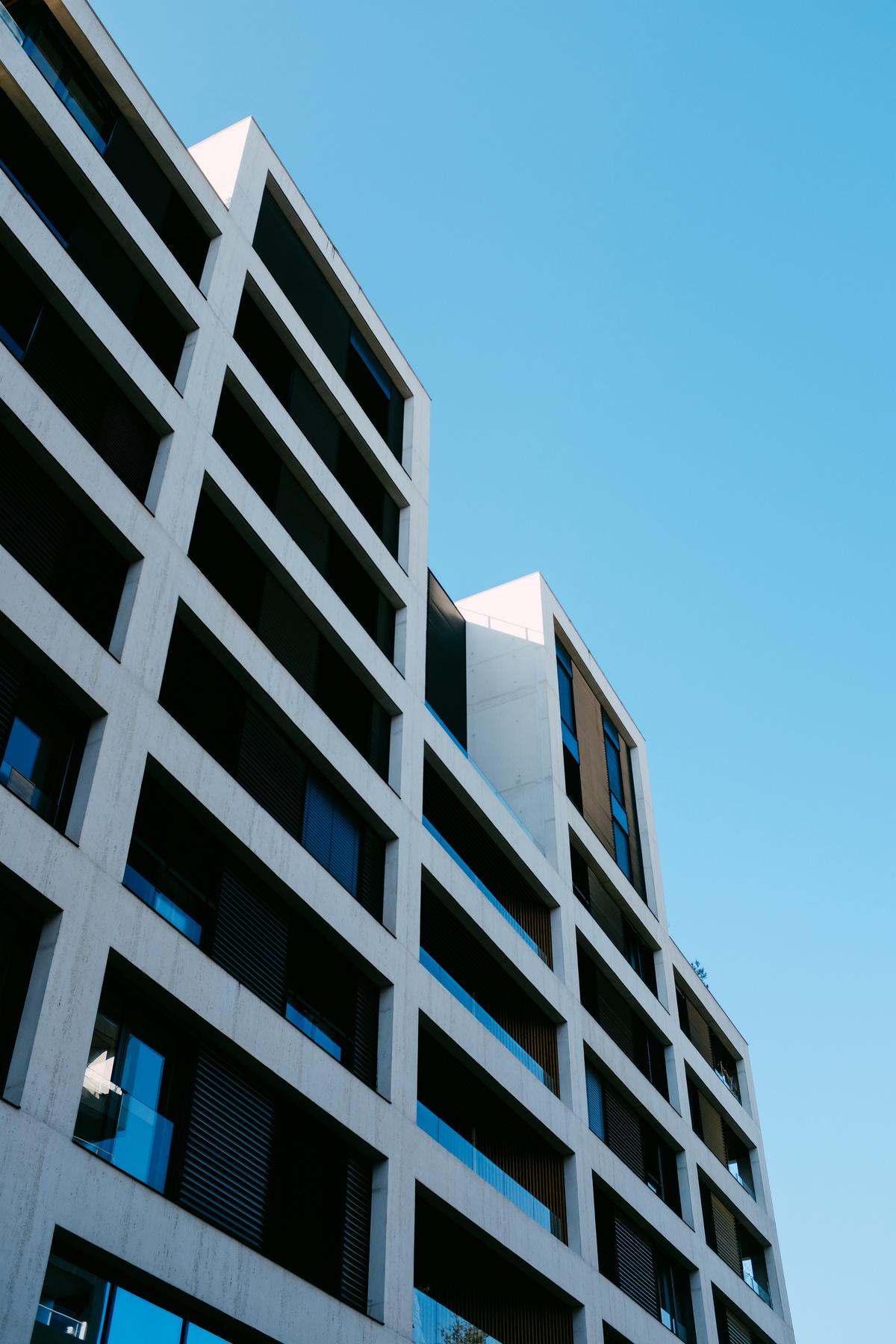 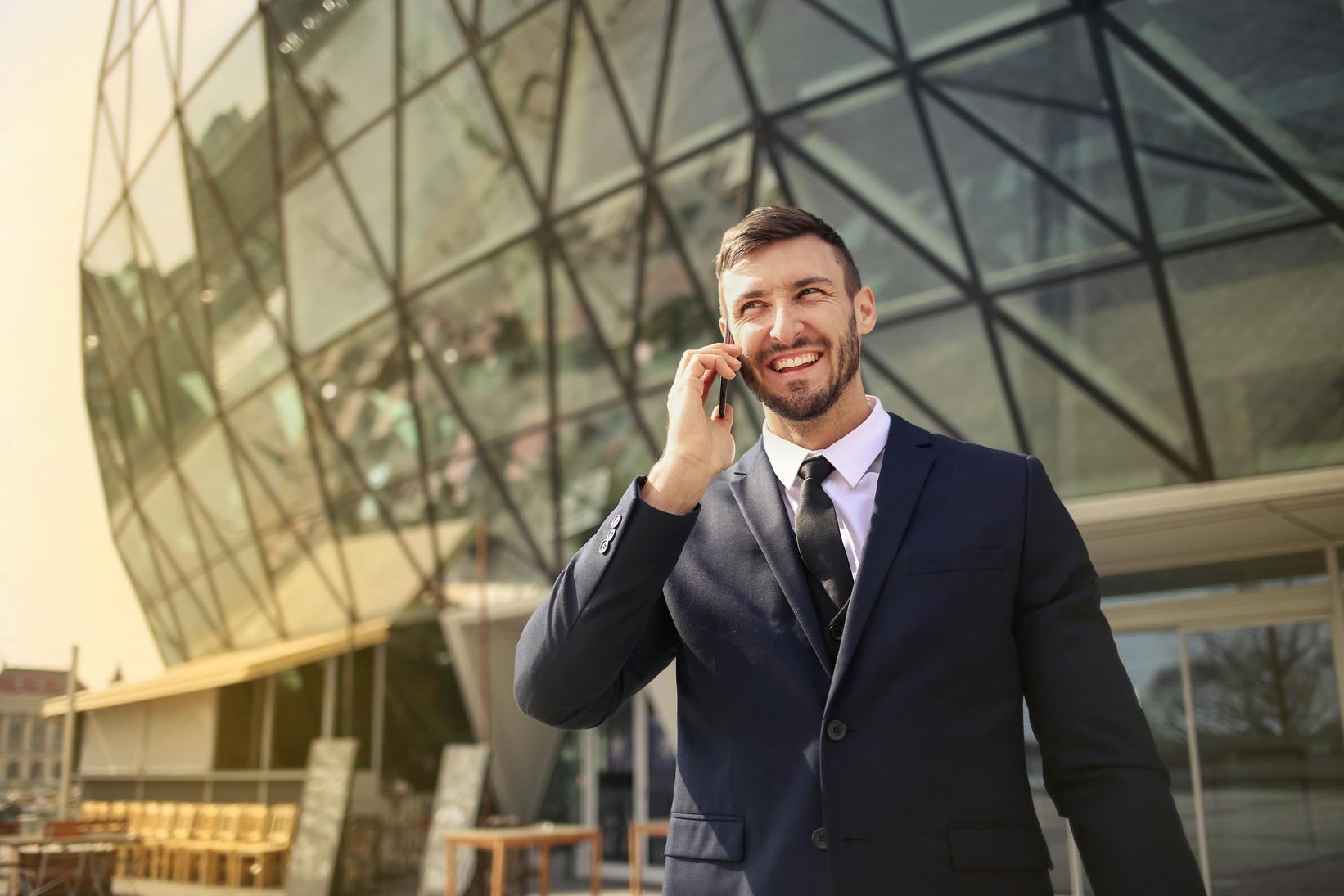 What can you say about these new changes? 
Share it here!
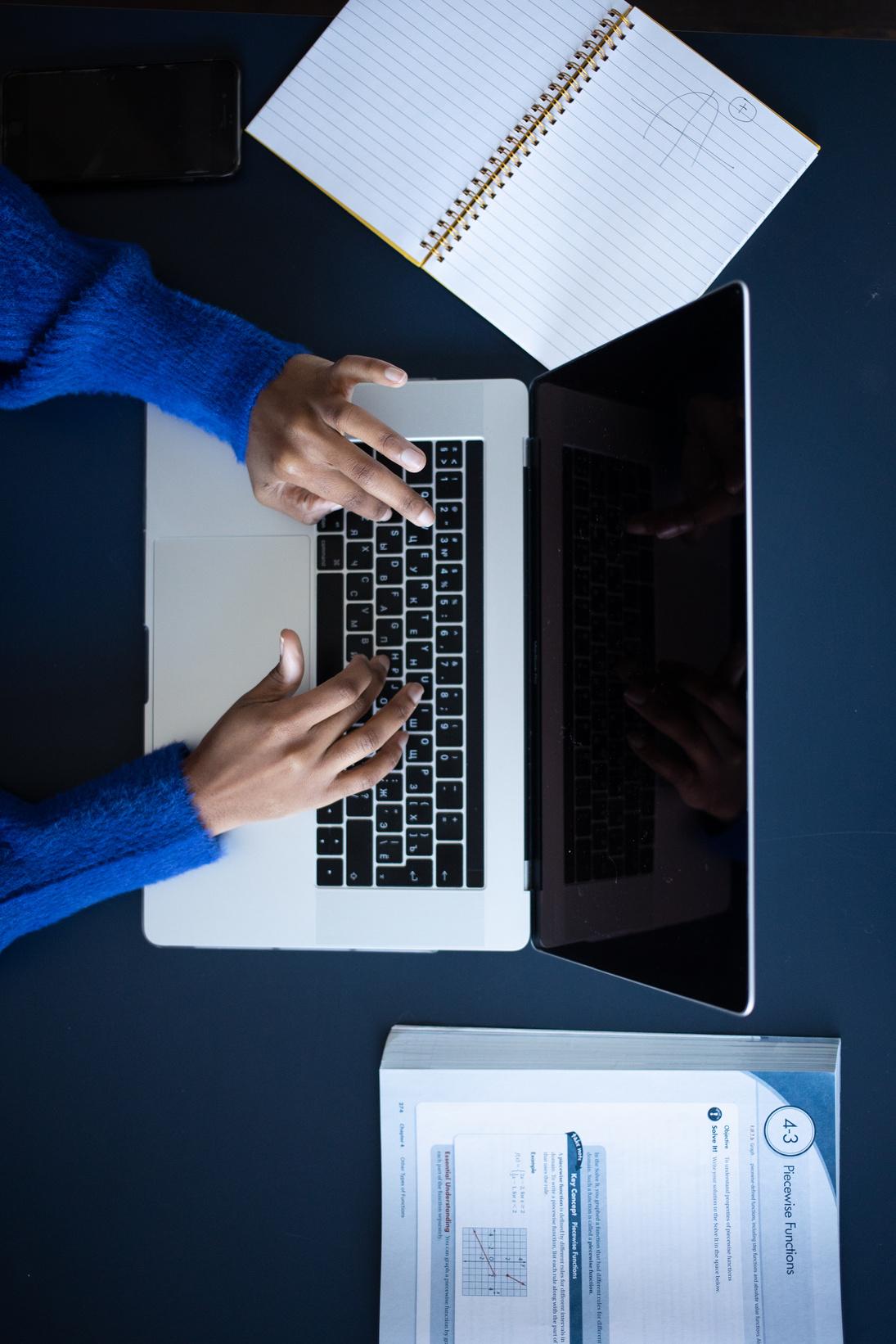 Write an original statement or inspiring quote
— Include a credit, citation, or supporting message
Add a main point
Add a main point
Add a main point
Elaborate on what you want to discuss.
Elaborate on what you want to discuss.
Elaborate on what you want to discuss.
Write your topic or idea
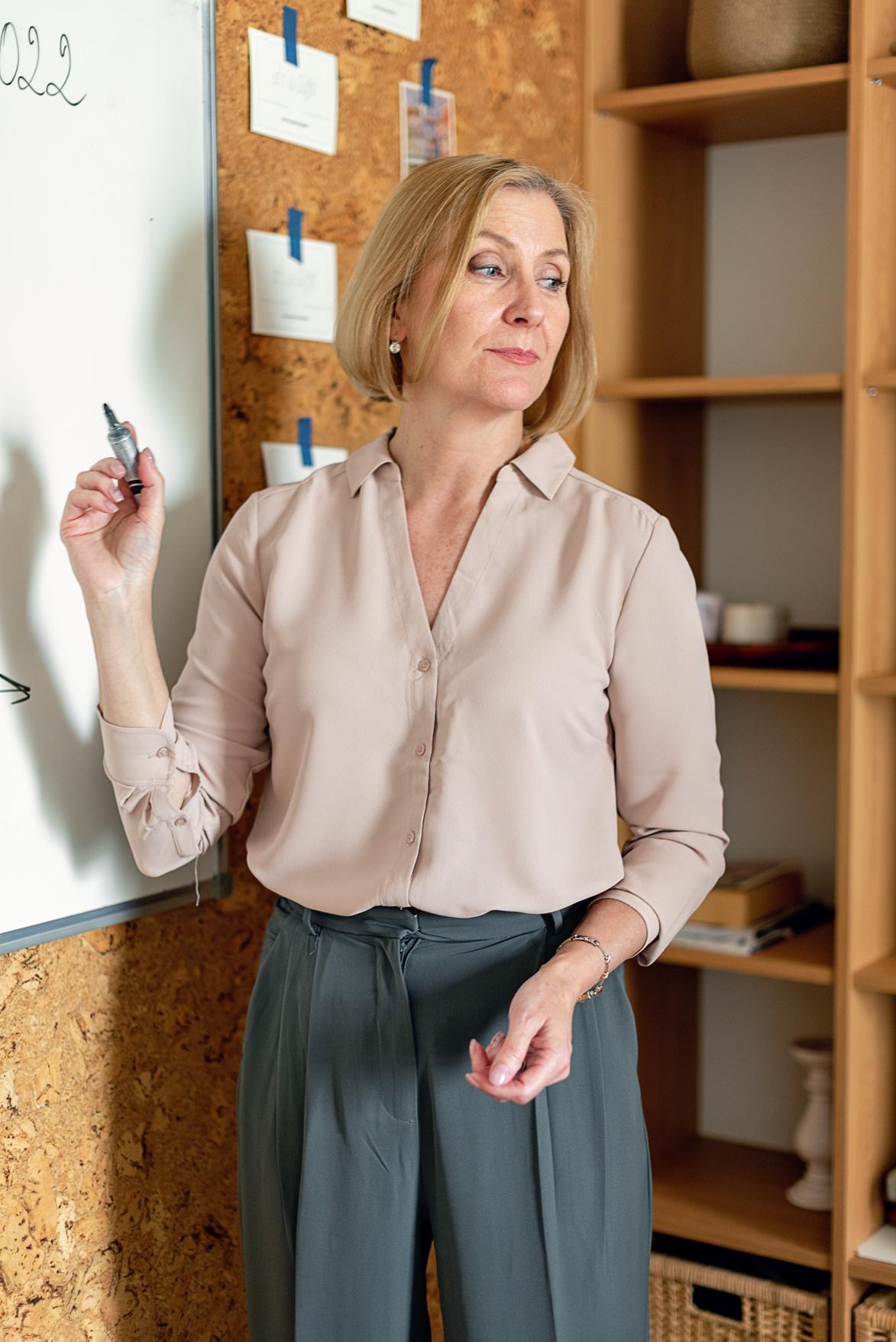 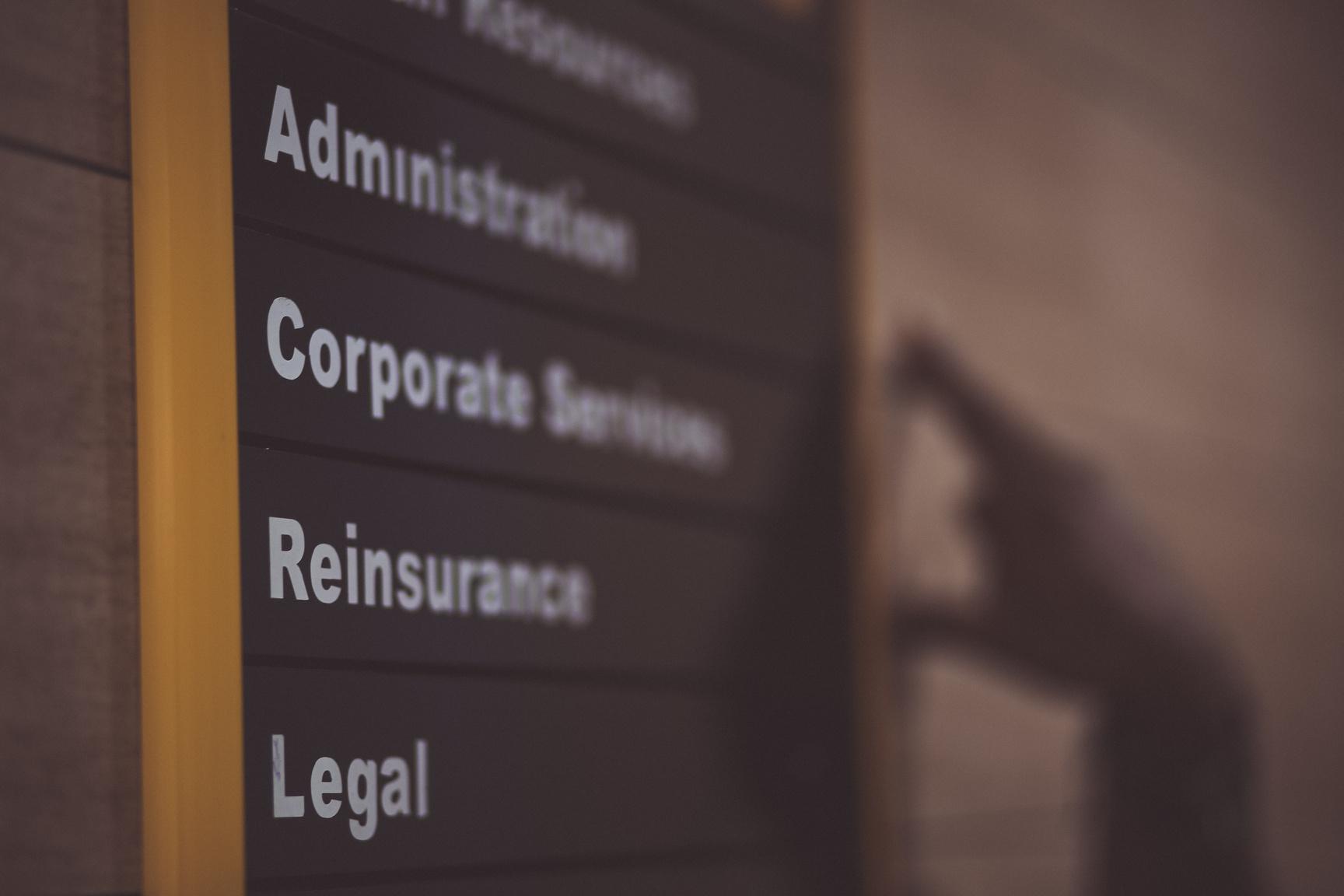 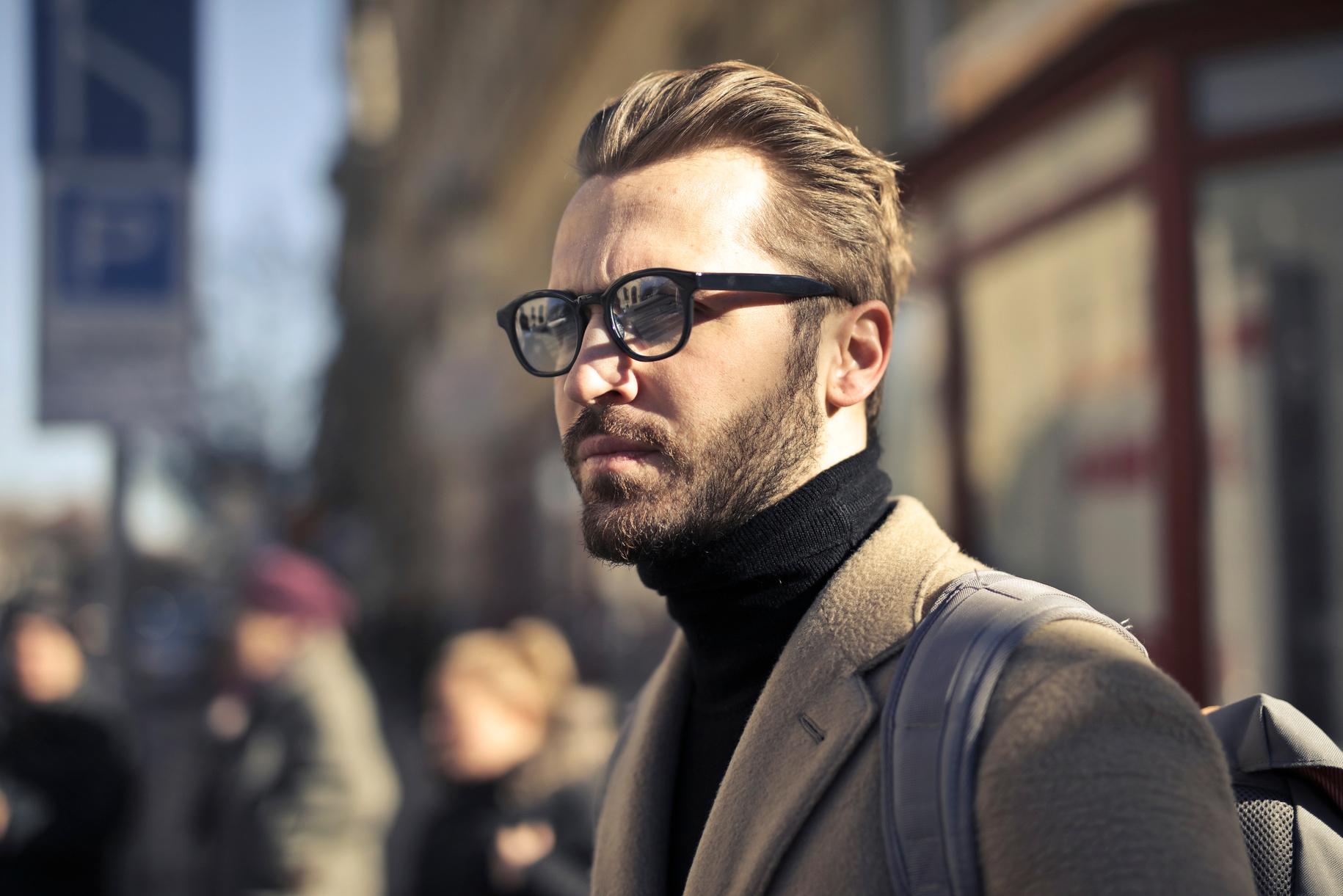 Add a Section Header
2 out 
of 5
12 
million
95%
Elaborate on the 
featured statistic.
Elaborate on the 
featured statistic.
Elaborate on the 
featured statistic.
Name
Name
Name
Name
Title or Position
Title or Position
Title or Position
Title or Position
Add a Team Member Page
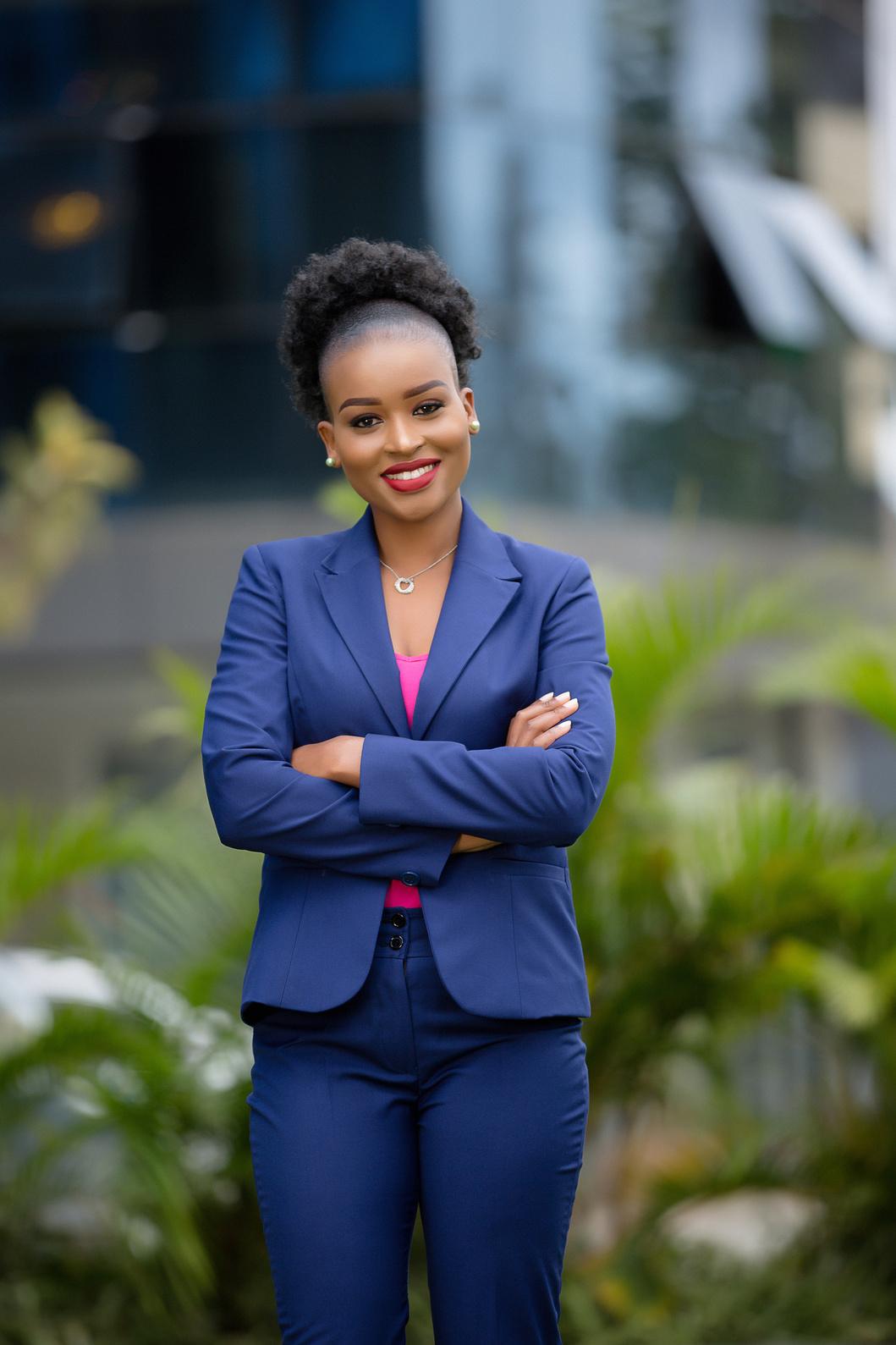 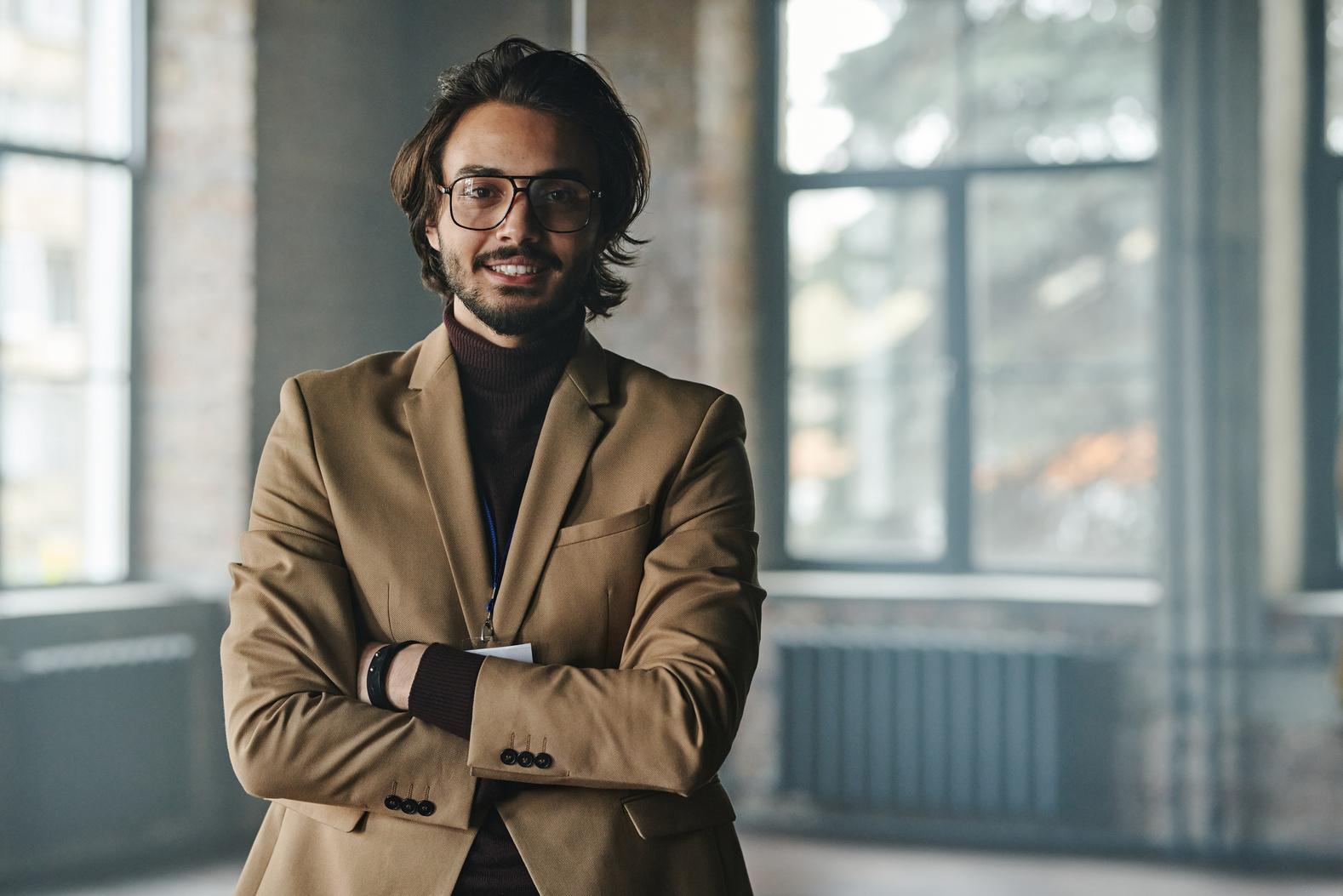 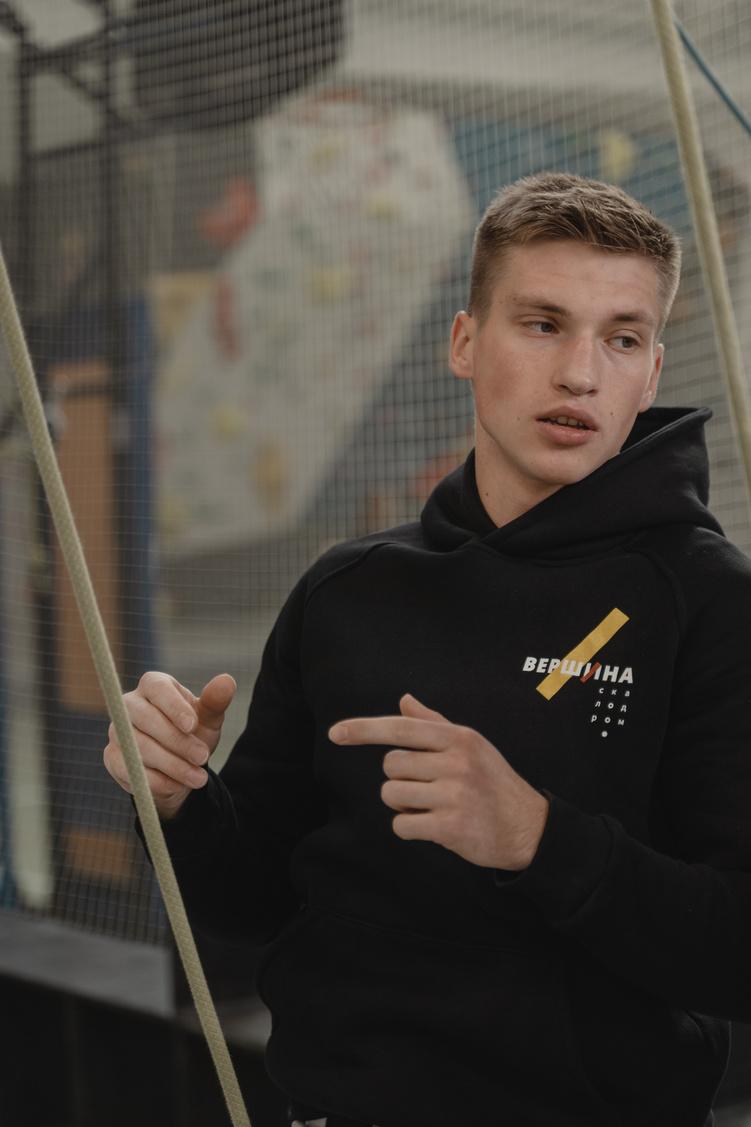 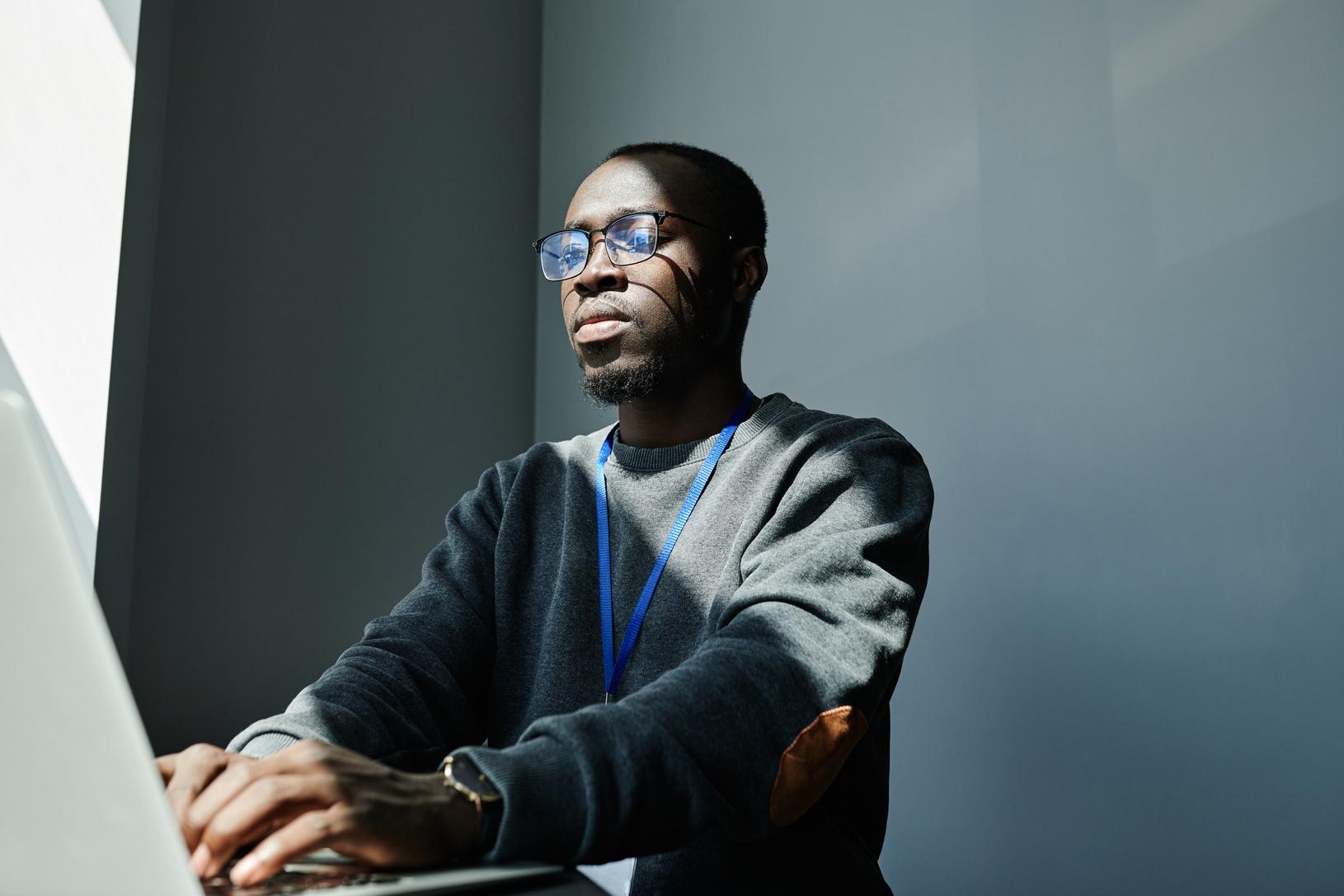 7000,000
Elaborate on the featured statistic
Add a main point
Add a main point
Add a main point
Add a main point
Elaborate on what you want to discuss.
Elaborate on what you want to discuss.
Elaborate on what you want to discuss.
Elaborate on what you want to discuss.
Add a Timeline Page
It's so lovely to meet all of you
Thank you for listening
Add a Roadmap Page
Elaborate on the data you want to discuss
S
W
STRENGTHS
WEAKNESSES
What are you doing well? 
What sets you apart? 
What are your good qualities?
Where do you need to improve? 
Are resources adequate? What do others 
do better than you?
O
T
OPPORTUNITIES
THREATS
What are your goals? 
Are demands shifting? 
How can it be improved?
What are the blockers you're facing? 
What are factors outside 
of your control?
50
Write Your 
Topic or Idea
40
30
Elaborate on what you want to discuss.
20
10
0
Item 1
Item 2
Item 3
Item 4
Item 5
Name
Job Title
Add a Chart Page
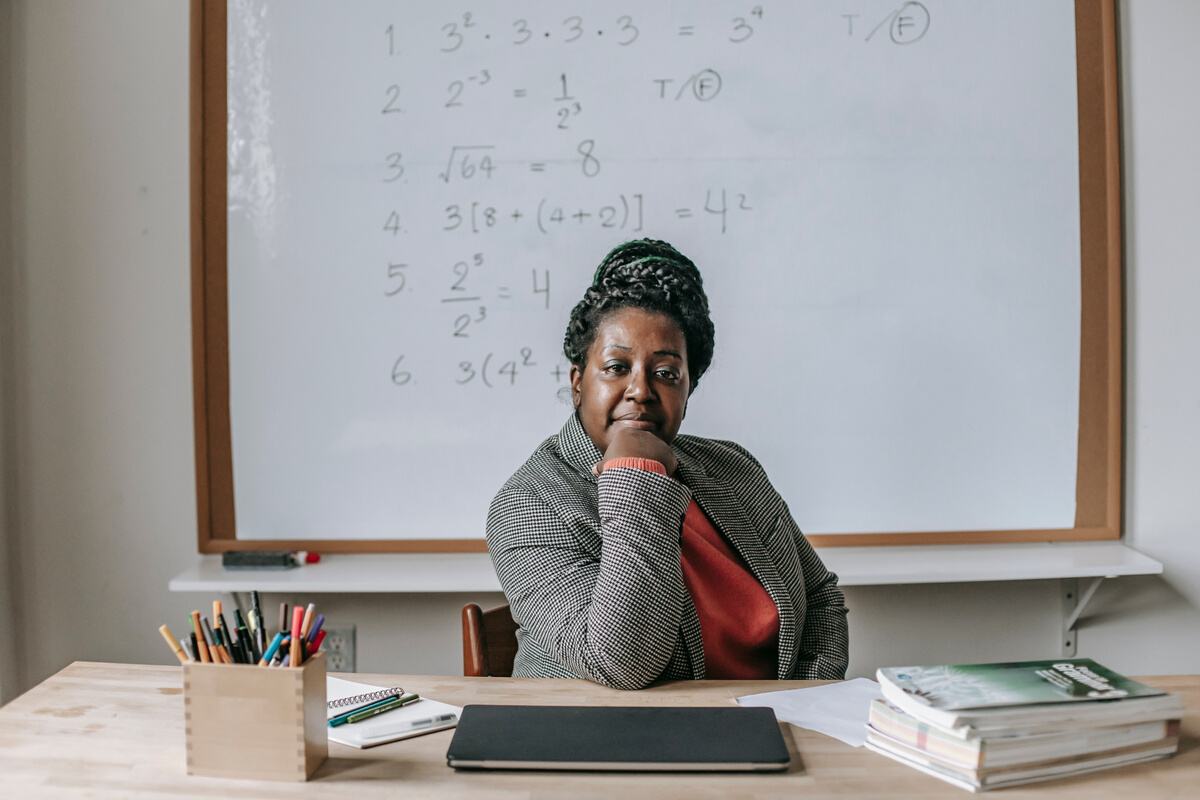 Name
Job Title
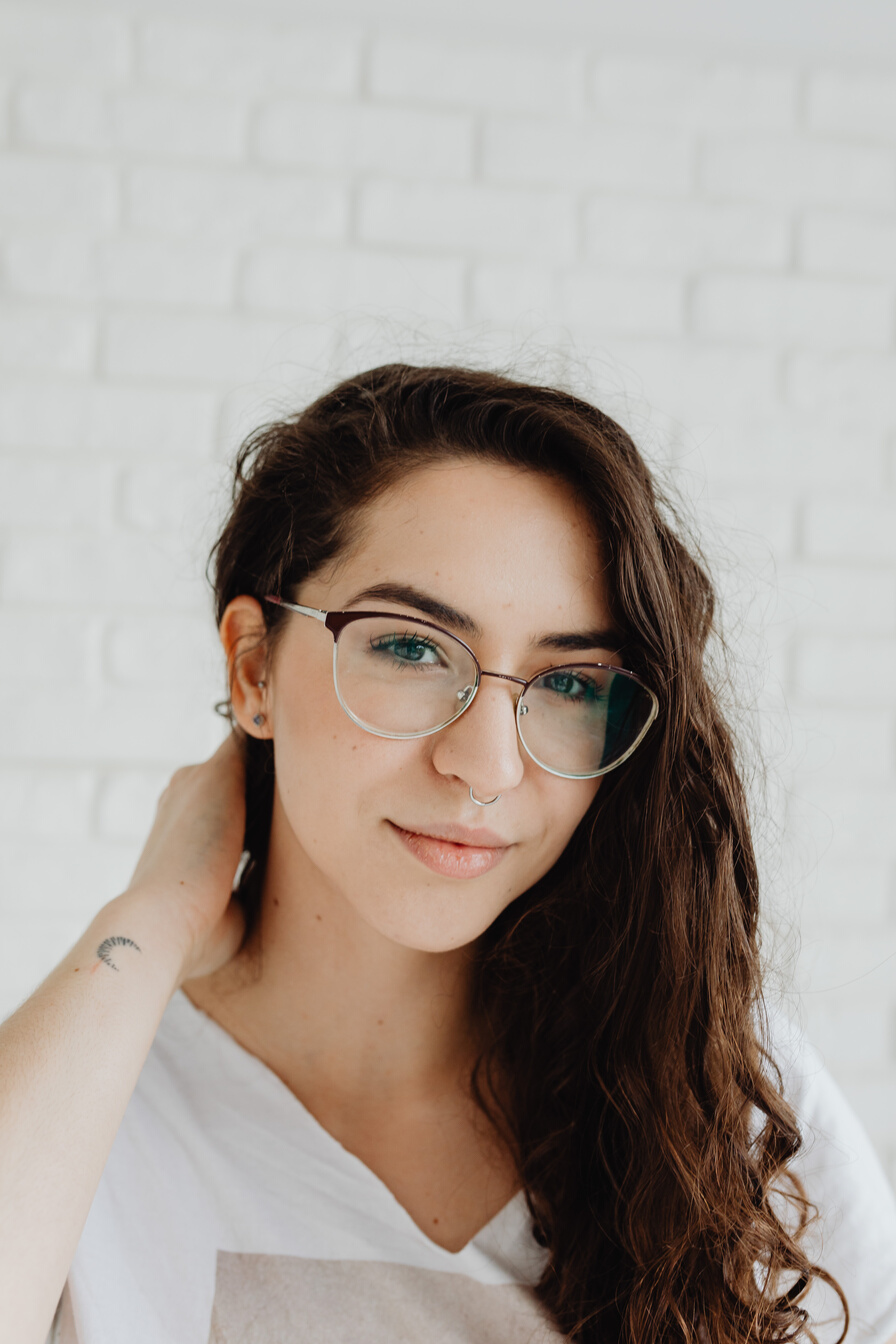 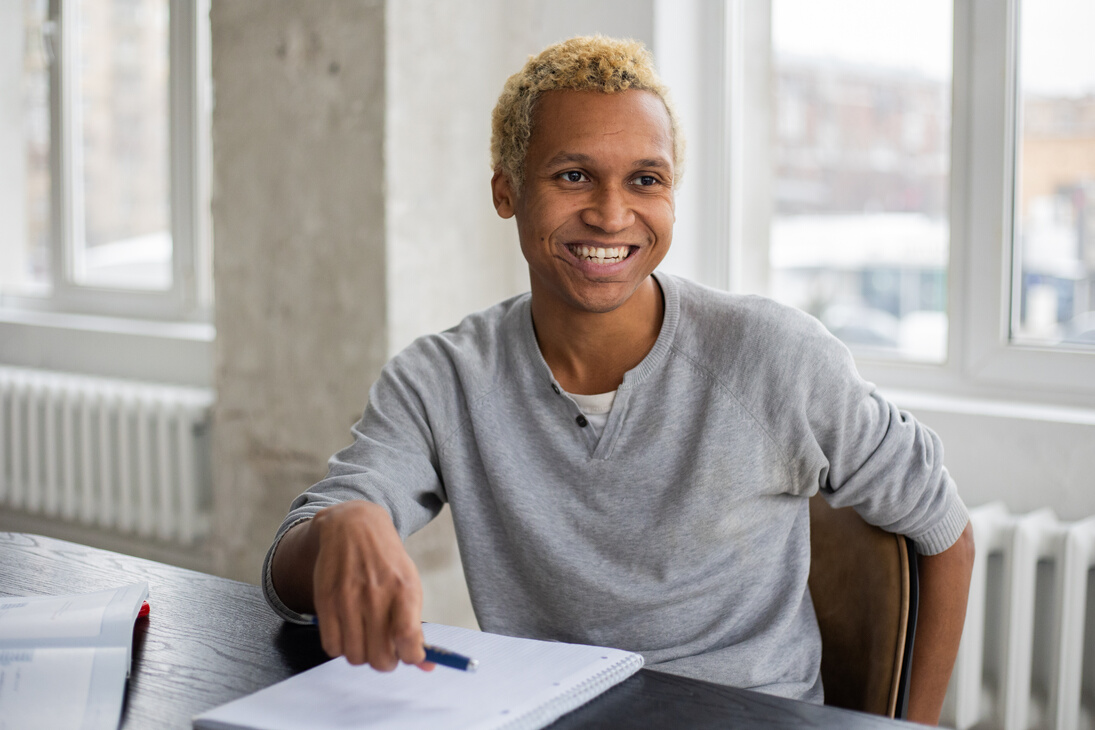 Name
Job Title
Name
Job Title
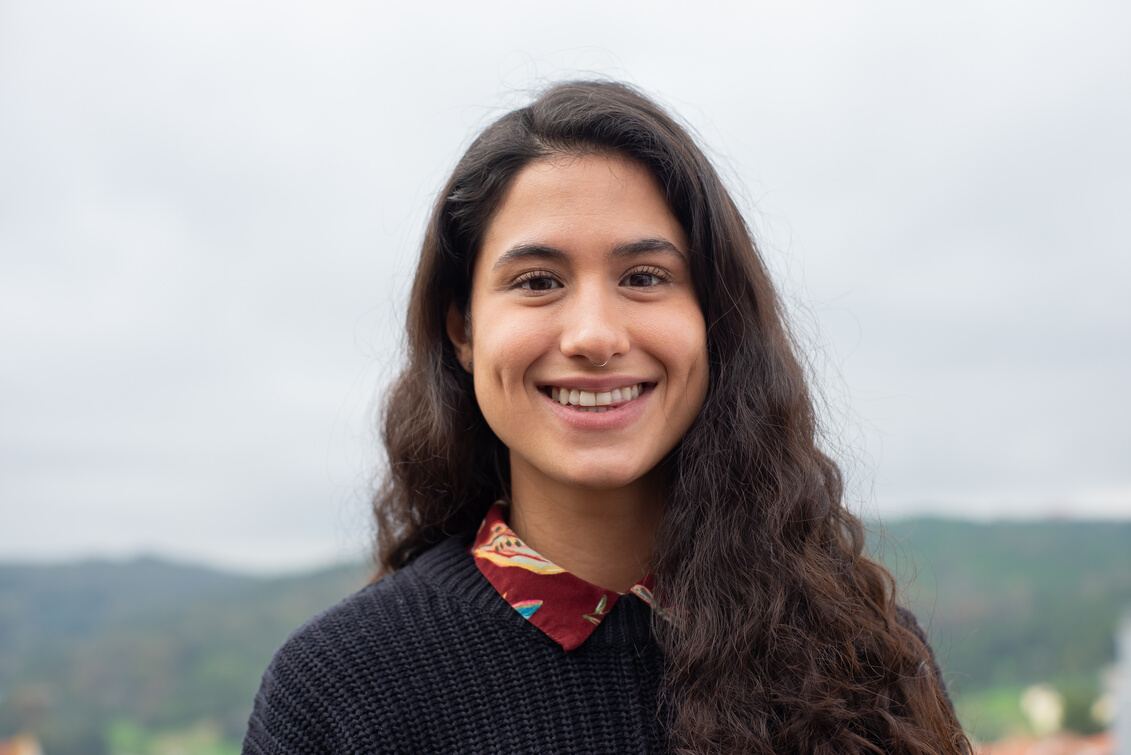 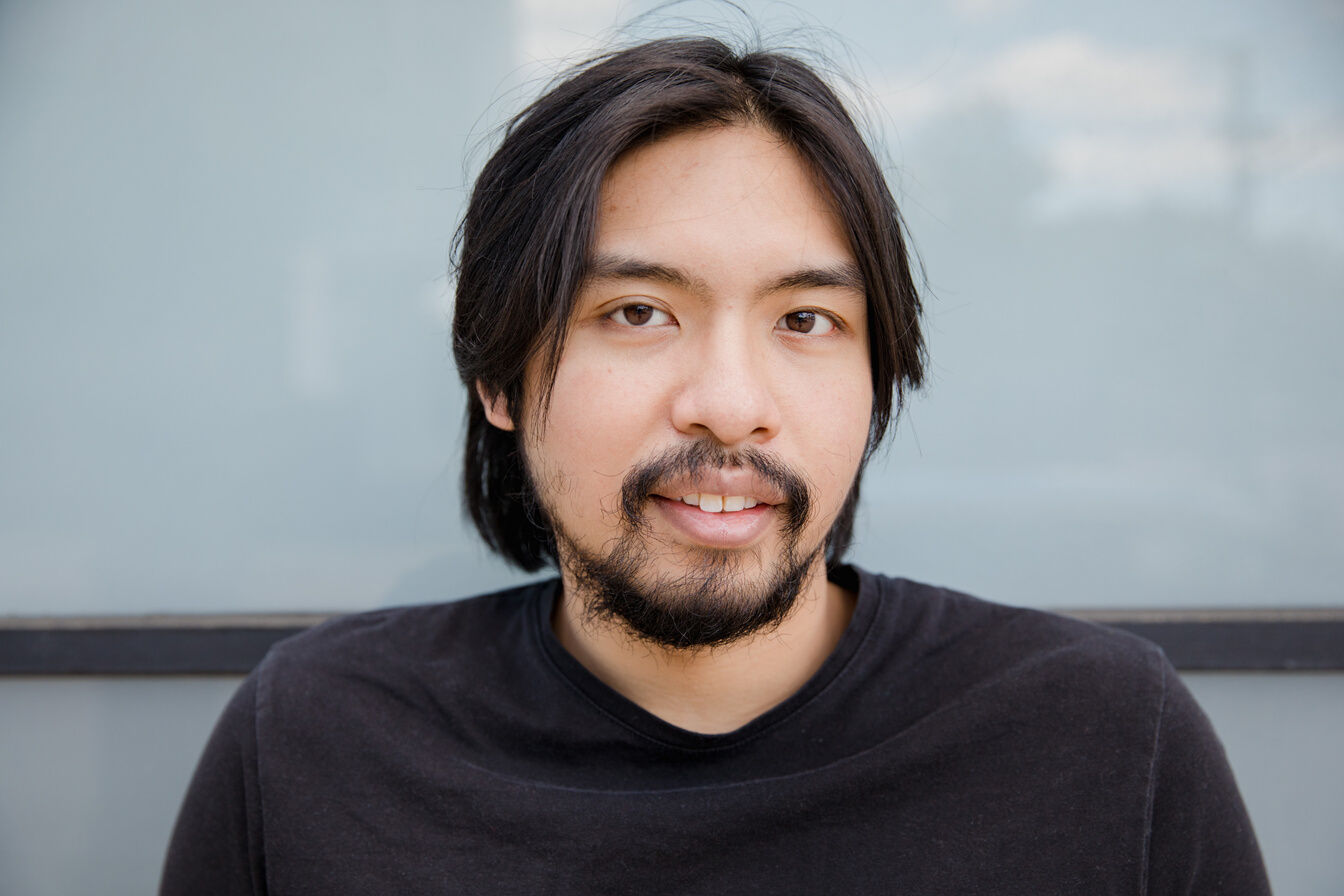 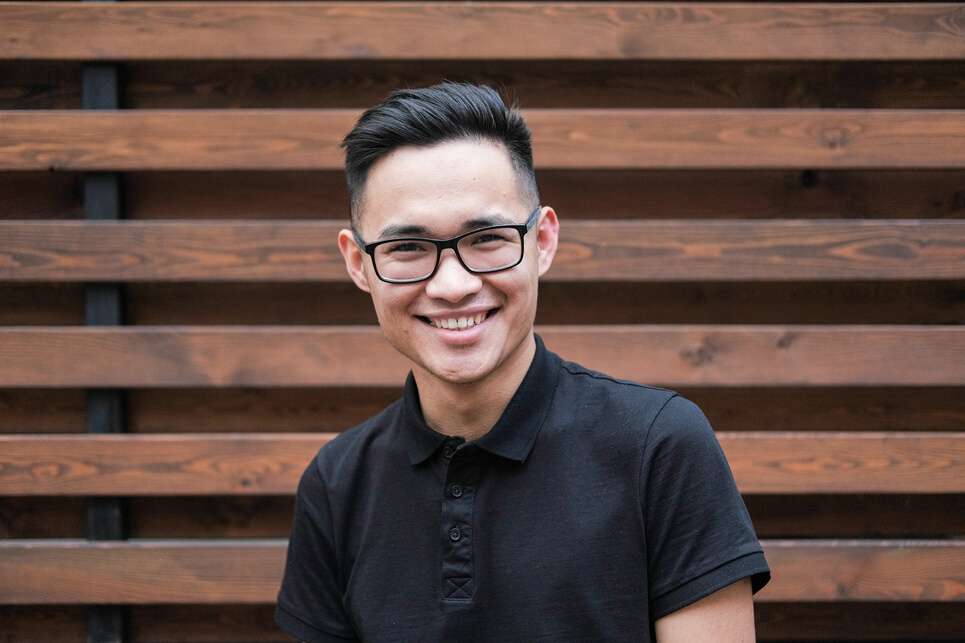 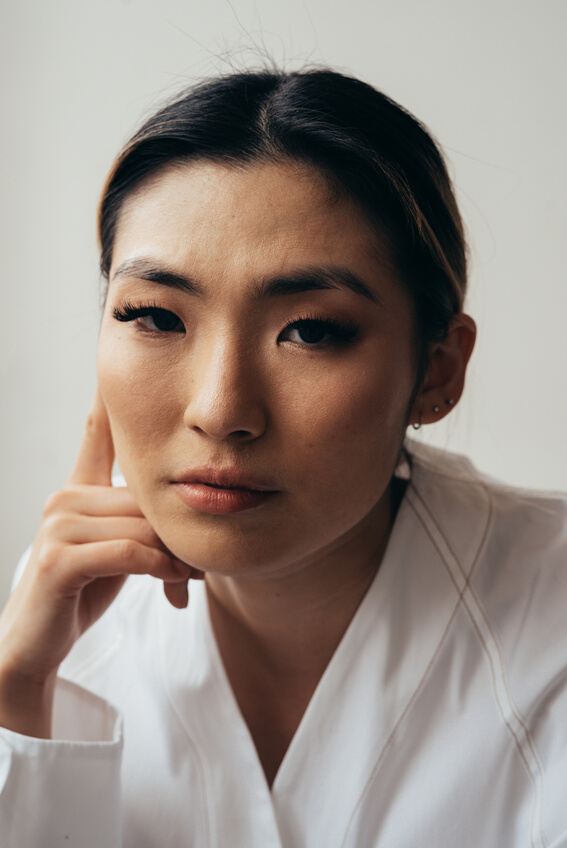 Name
Job Title
Name
Job Title
Name
Job Title
Name
Job Title
Credits
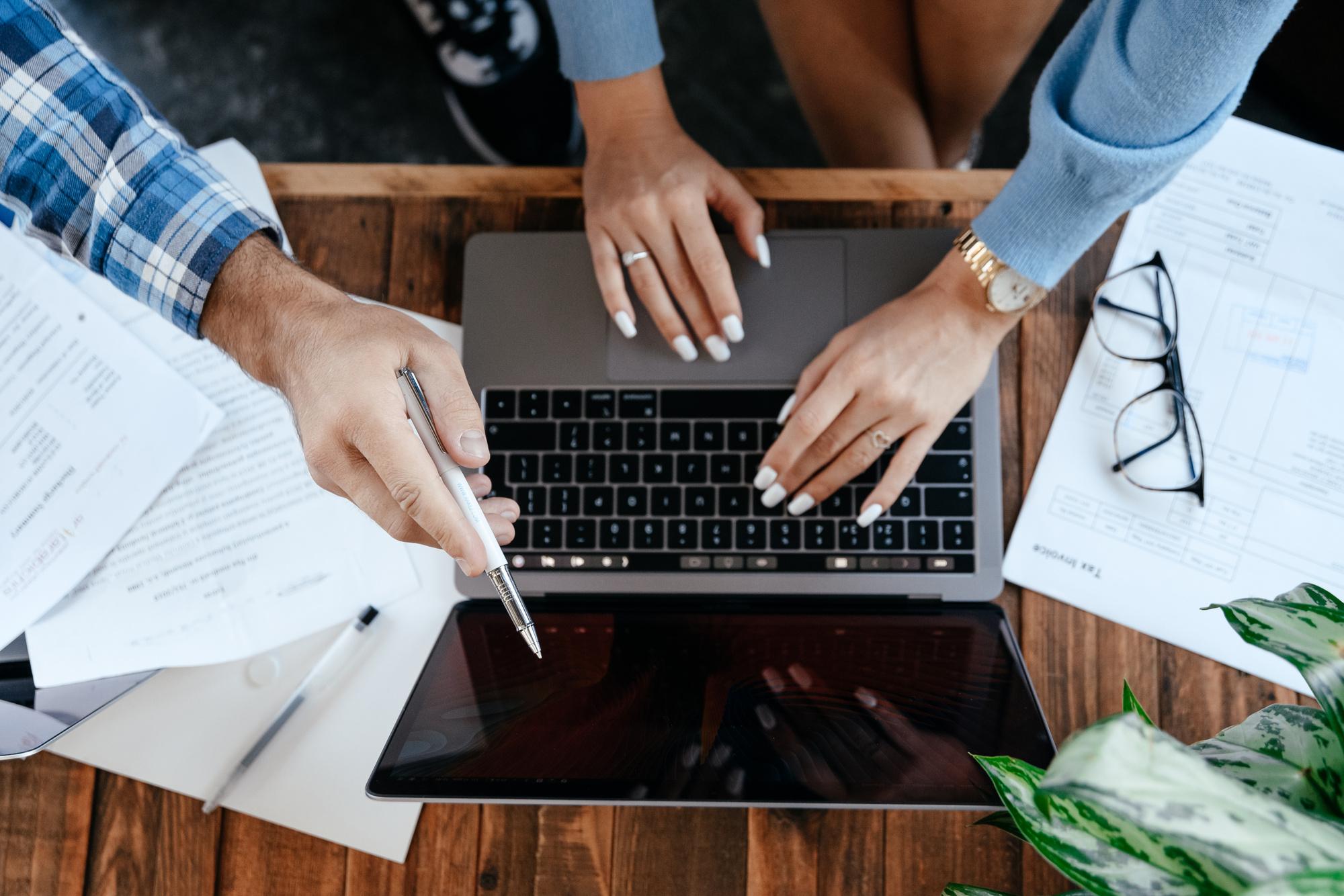 This presentation template is free for everyone to use thanks to the following:
SlidesCarnival for the presentation template
Pexels for the photos
Happy designing!
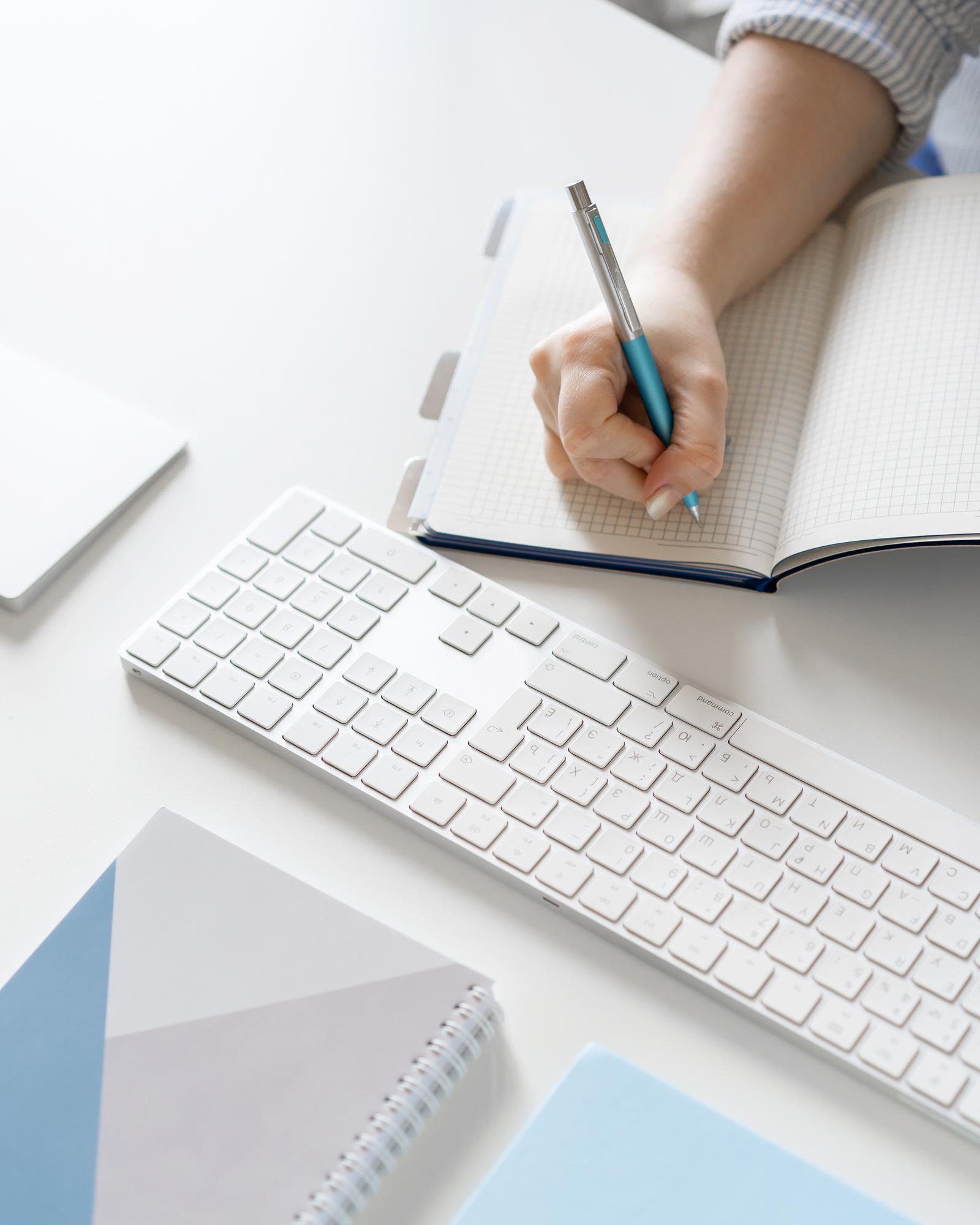 Fonts In this 
Presentation
This presentation template 
uses the following free fonts:
Titles: Alice 
Headers: Open sauce
Body Copy: Open sauce
You can find these fonts 
online too. 
Happy designing!
Resource 
Page
Use these design resources in your Canva Presentation. Happy designing! 

Don't forget to delete this page before presenting.
Resource 
Page
Use these design resources in your Canva Presentation. Happy designing! 

Don't forget to delete this page before presenting.
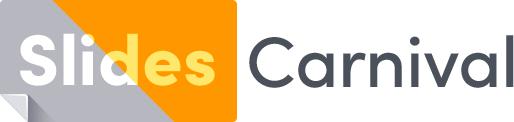 Free templates for all your presentation needs
For PowerPoint, Google Slides, and Canva
100% free for personal or commercial use
Ready to use, professional, and customizable
Blow your audience away with attractive visuals